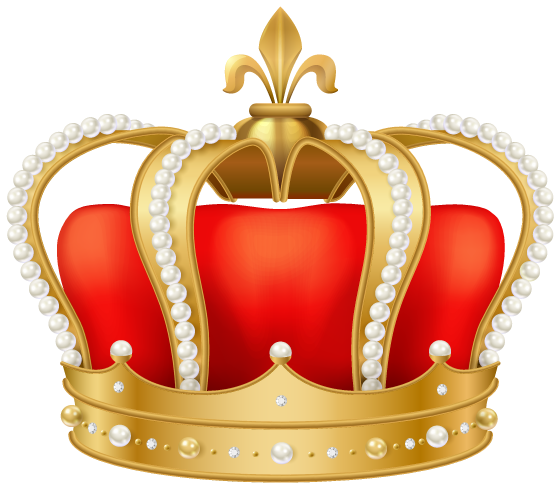 Непорочната кралица, обсебена от красотата - Елизабет I
Емили-Мария 28гр 40098
Елизабет I1533-1603
Последният монарх от династията на „Тюдорите“
Превръща се в един от най-стабилните английски владетели
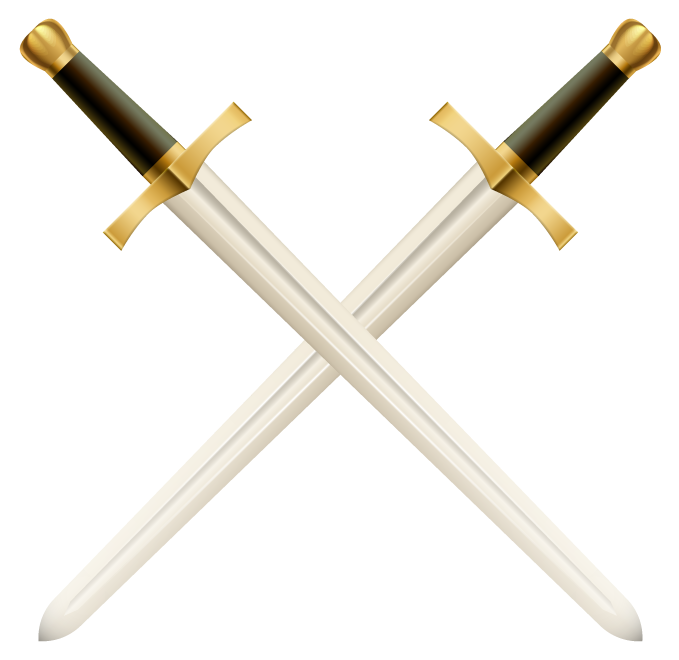 Управлението й става известно като:
„Златният век на Елизабет“
Елизабет сяда на трона през 1558г.
Едуард VI
Елизабет I
1547-1553
1558-1603
1509-1547
1553-1558
Mери I
„Bloody Mary”
Хенри VII
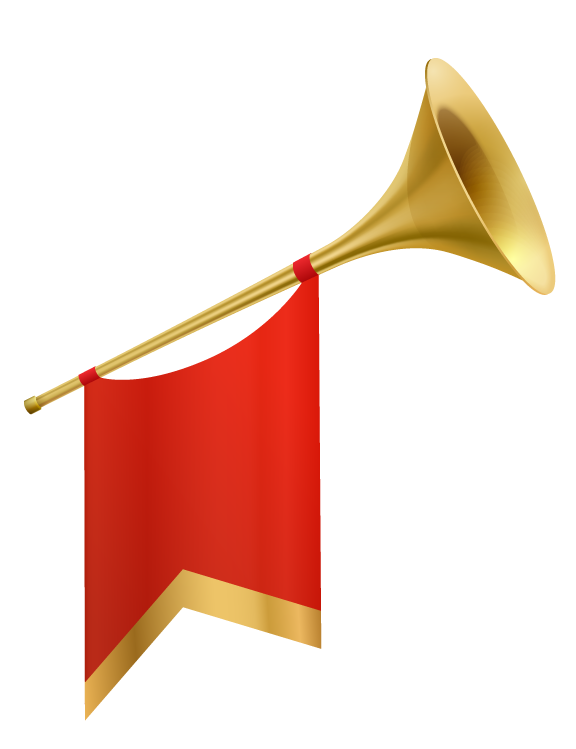 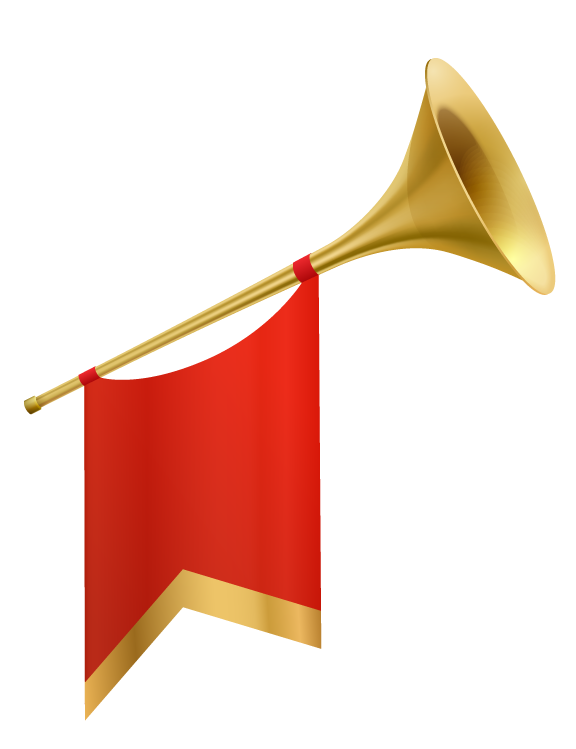 Преди сядането на трона
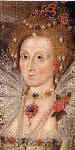 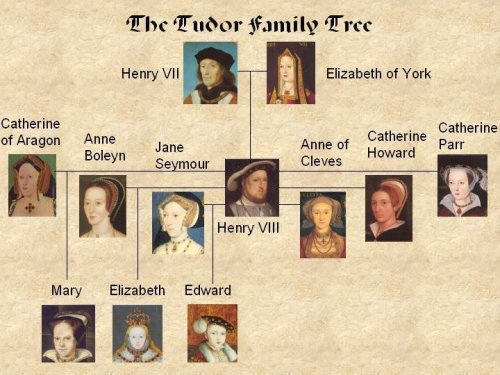 Елизабет е родена на 7 септември 1533г. Дъщеря е на крал Хенри VIII и Ан Болейн. 
Елизабет е била само на 2 години, когато баща й поръчал екзекуцията на майка й, поради изневяра и предателство. Елизабет се превръща в нелегитимно дете, за което се смята, че няма как да наследи трона.
Въпреки това, тя от малкa получава добро образование, говори перфектно френски, италиански, и латински и още няколко езика. Тогава единственият проблем със здравето й са били развалените зъби, заради сладкото, което е яла.
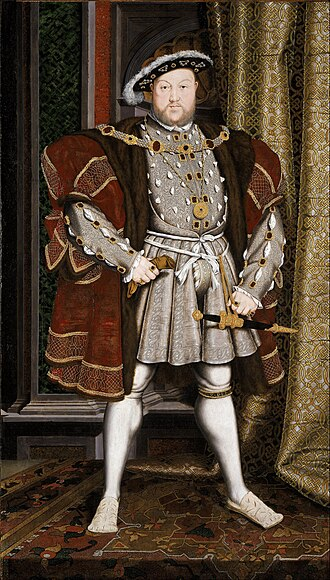 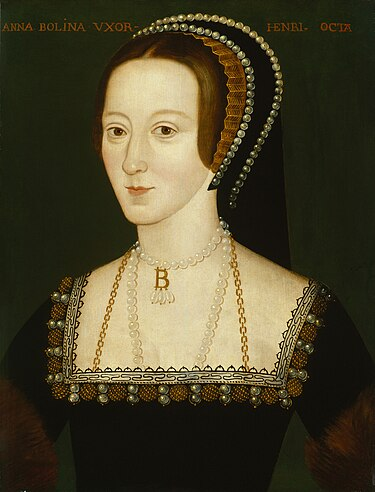 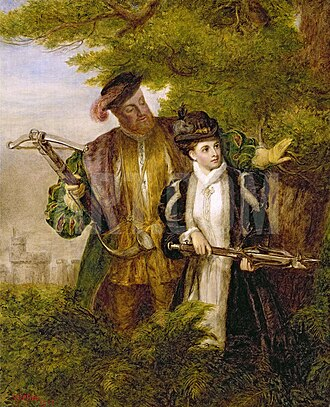 Елизабет има брат и сестра от различни бракове на баща си
Мария I
Едуард VI
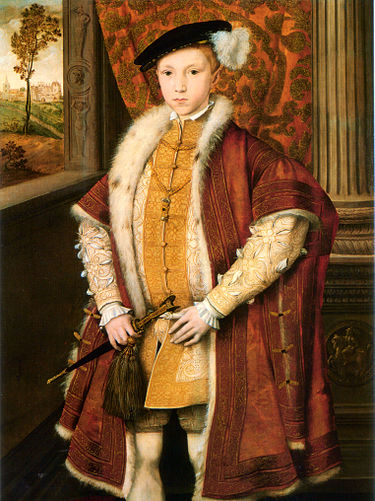 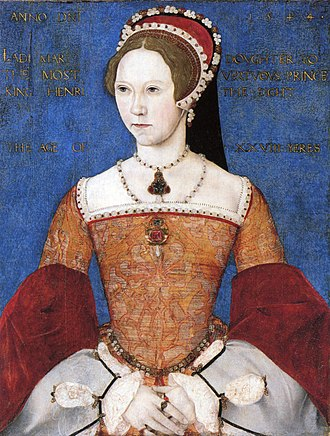 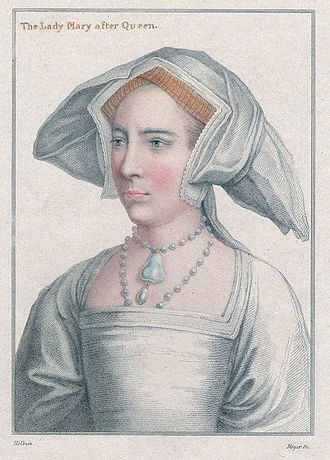 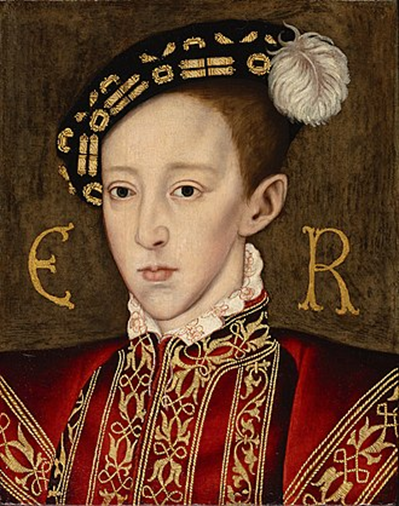 Едуард VI управлява след смъртта на баща си за кратко, тъй като умира на едва 15 годишна възраст от туберкулоза.
Мария I Тюдор се възкачва на трона след него.  Именно по време на управлението на така нареченета „Кървавата Мери“, започват първите проблеми със здравето на Елизабет I. 
Войната между католицизма и протестанството е един от най-големите проблеми между двете сестри. Мери е била католичка, а Елизабет протестантка.
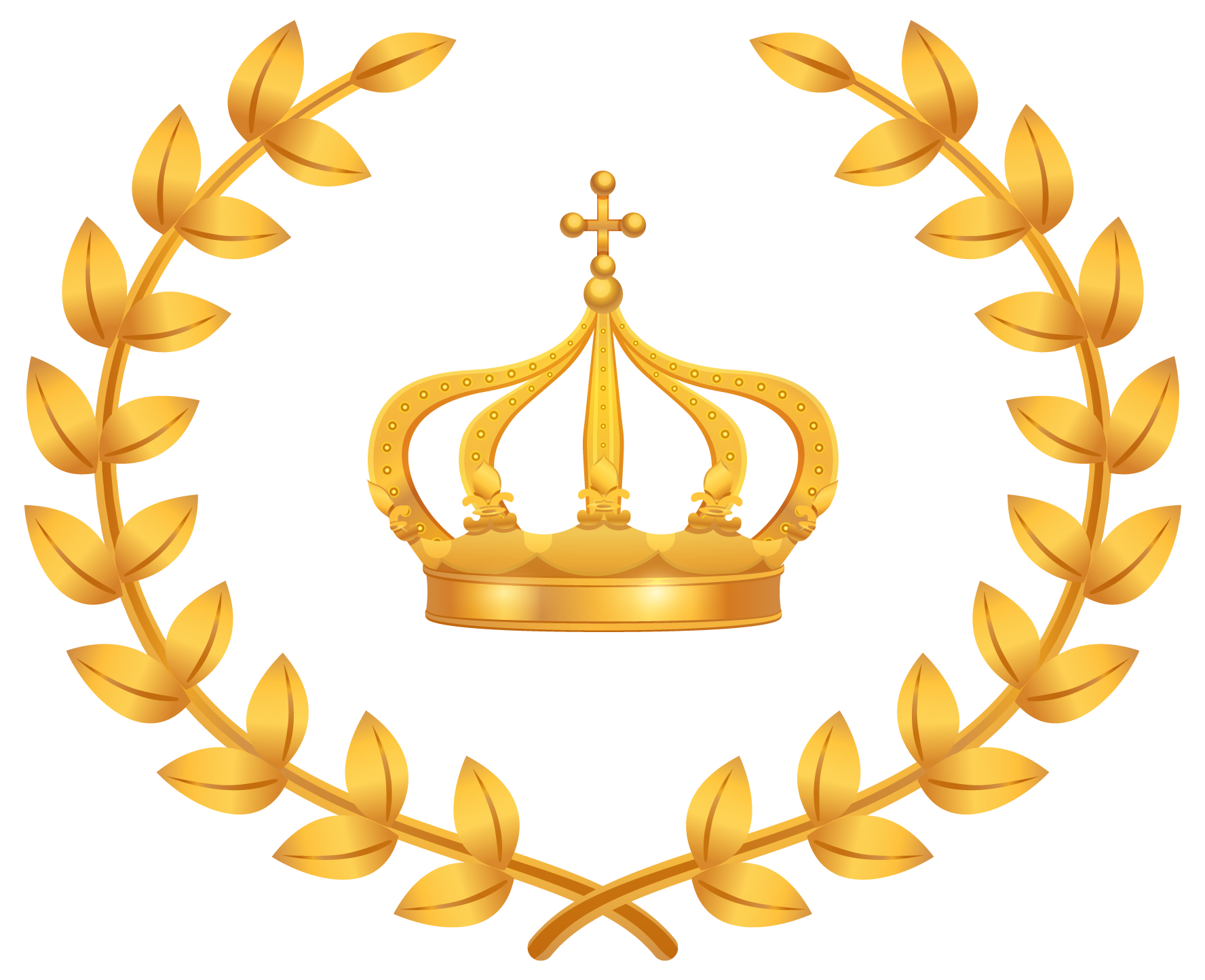 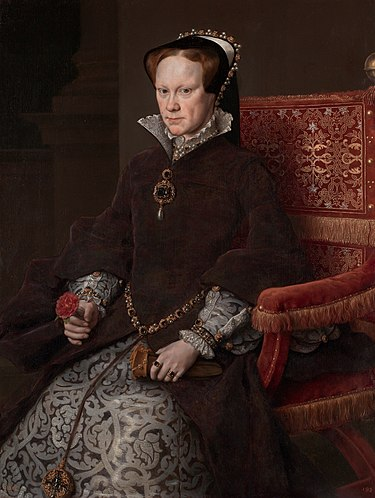 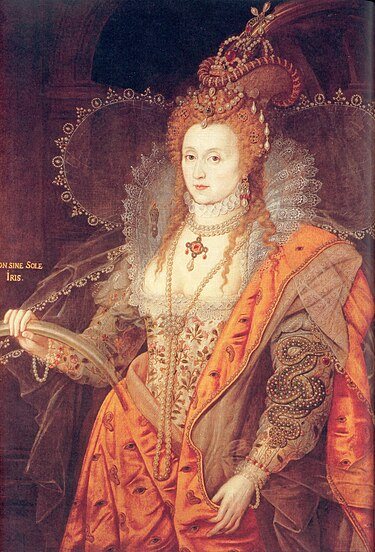 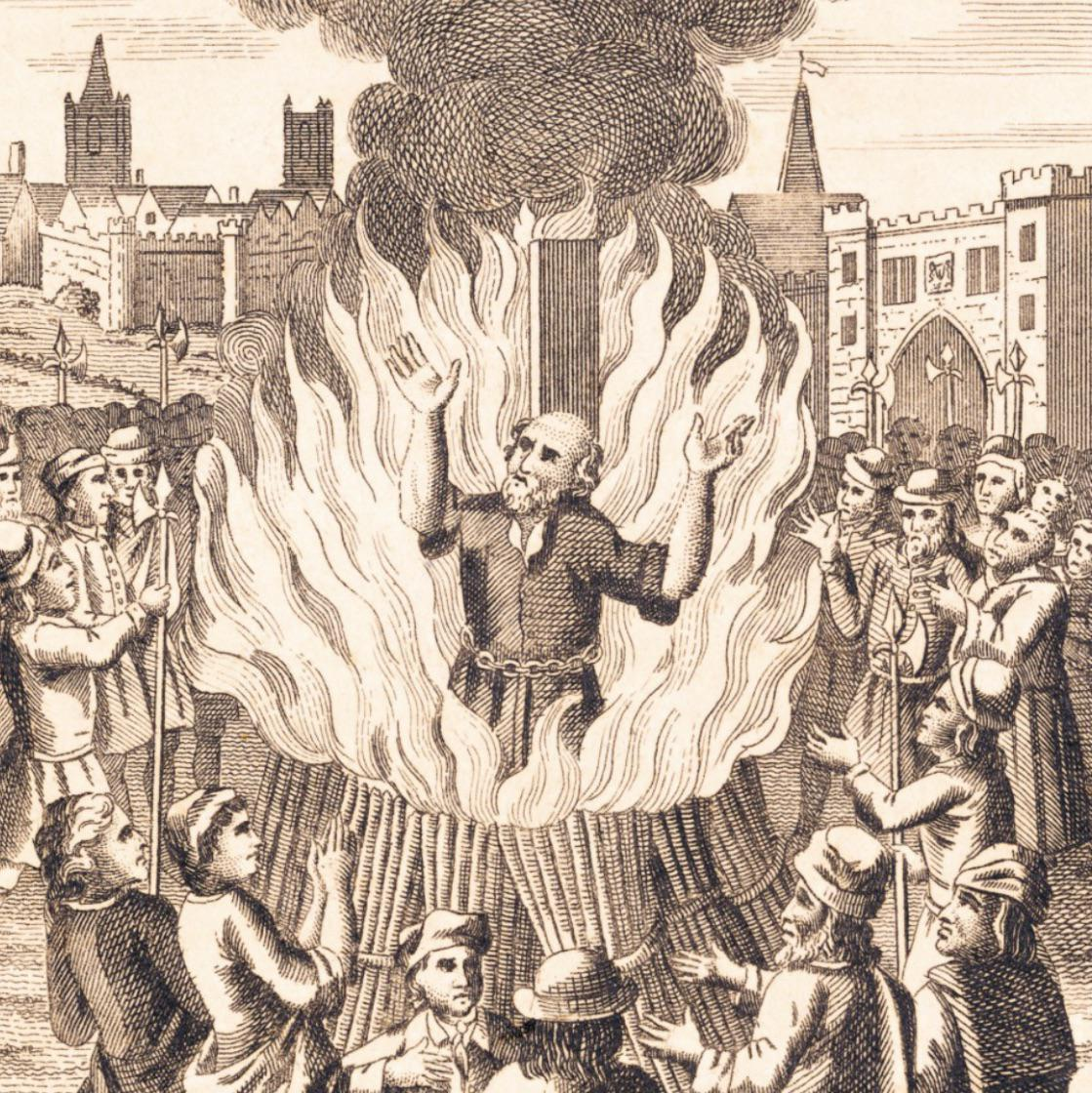 Протестантите искали да свалят Мери и да възкачат Елизабет, която в последствие е била пратена в затвора в Лондонската кула. Елизабет е била подложена на екстремен стрес и тревожност.
Мери връща изцяло римокатолицизма и не проявява милост към протестантите. Тези, които отказали да приемат католицизма са били изгорени на клада.
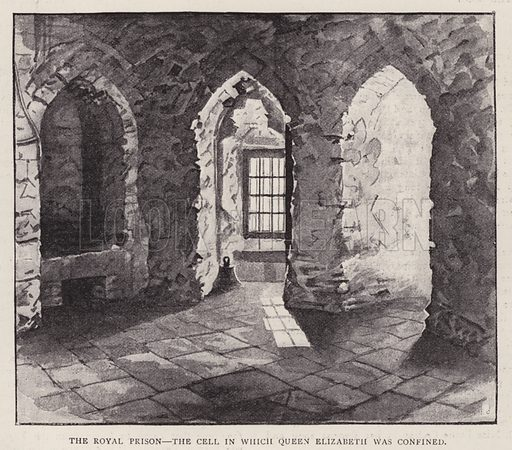 След освобождаването си Елизабет е използвала физическите симптоми на стреса, за да избегне срещите със сестра си. Физическите симптоми на екстремен стрес и тревожност могат да се проявят в много форми, включително кървене от носа, мигрена, замаяност, проблеми със стомаха и червата, както и болка в гърдите и ускорен пулс. Страхът, който Елизабет е изпитвала спрямо сестра си, е бил изключително силен.
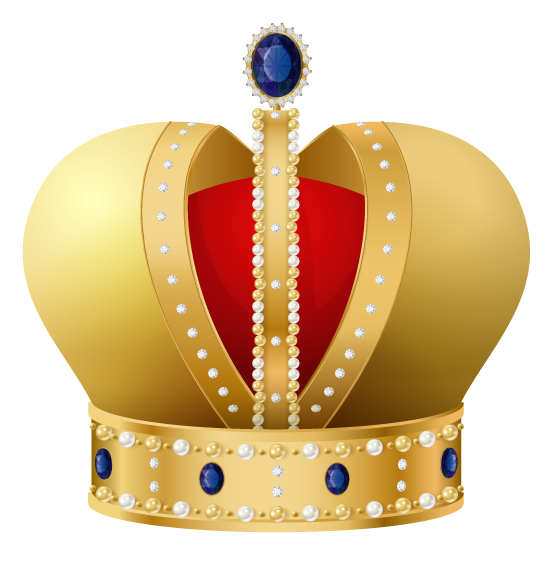 „Златният век на Елизабет“
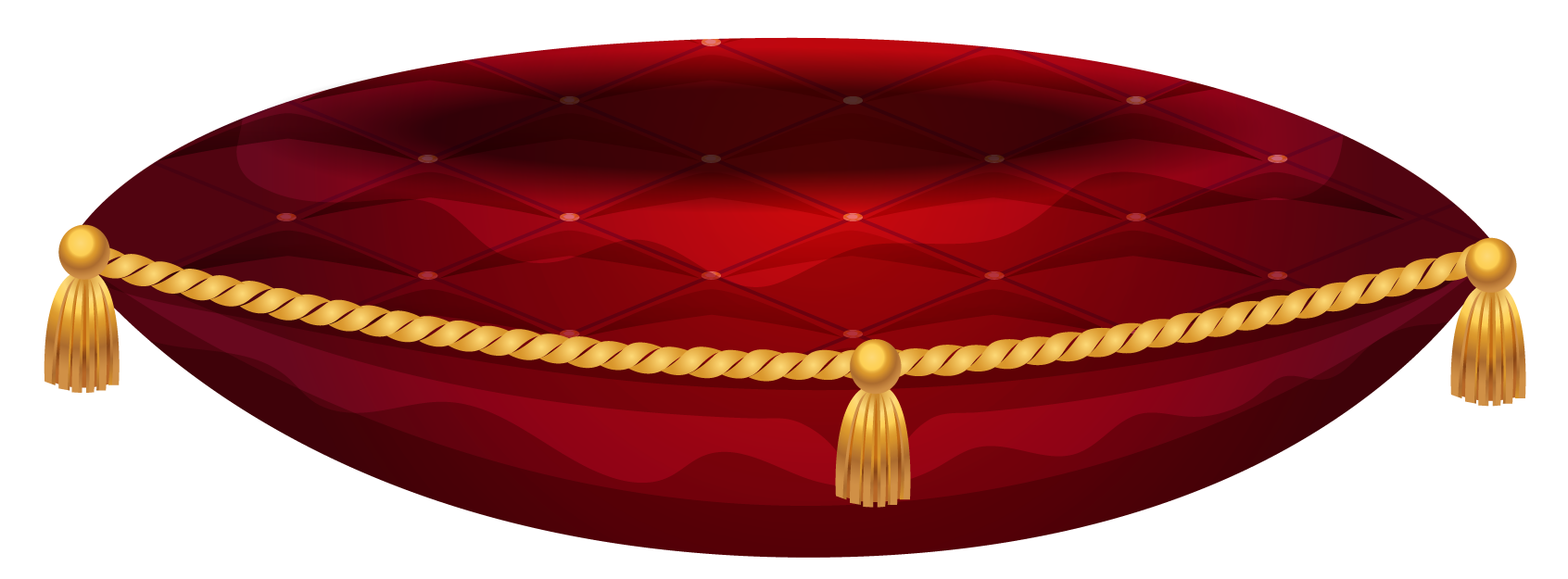 Елизабет отказва да се омъжи и заявява, че нейн приоритет е да се грижи за държавата си. Тя няма наследници и слага край на династията „Тюдор“. Известна е също като The Virgin Queen.


Фактът, че Елизабет доживява 69 години, е голямо постижение за времето си, но това не означава, че тя не е страдала от сериозни заболяване и дори е била на косъм от смъртта.
Елизабет I се възкачва на трона, когато е на 25г. след смъртта на Мери.
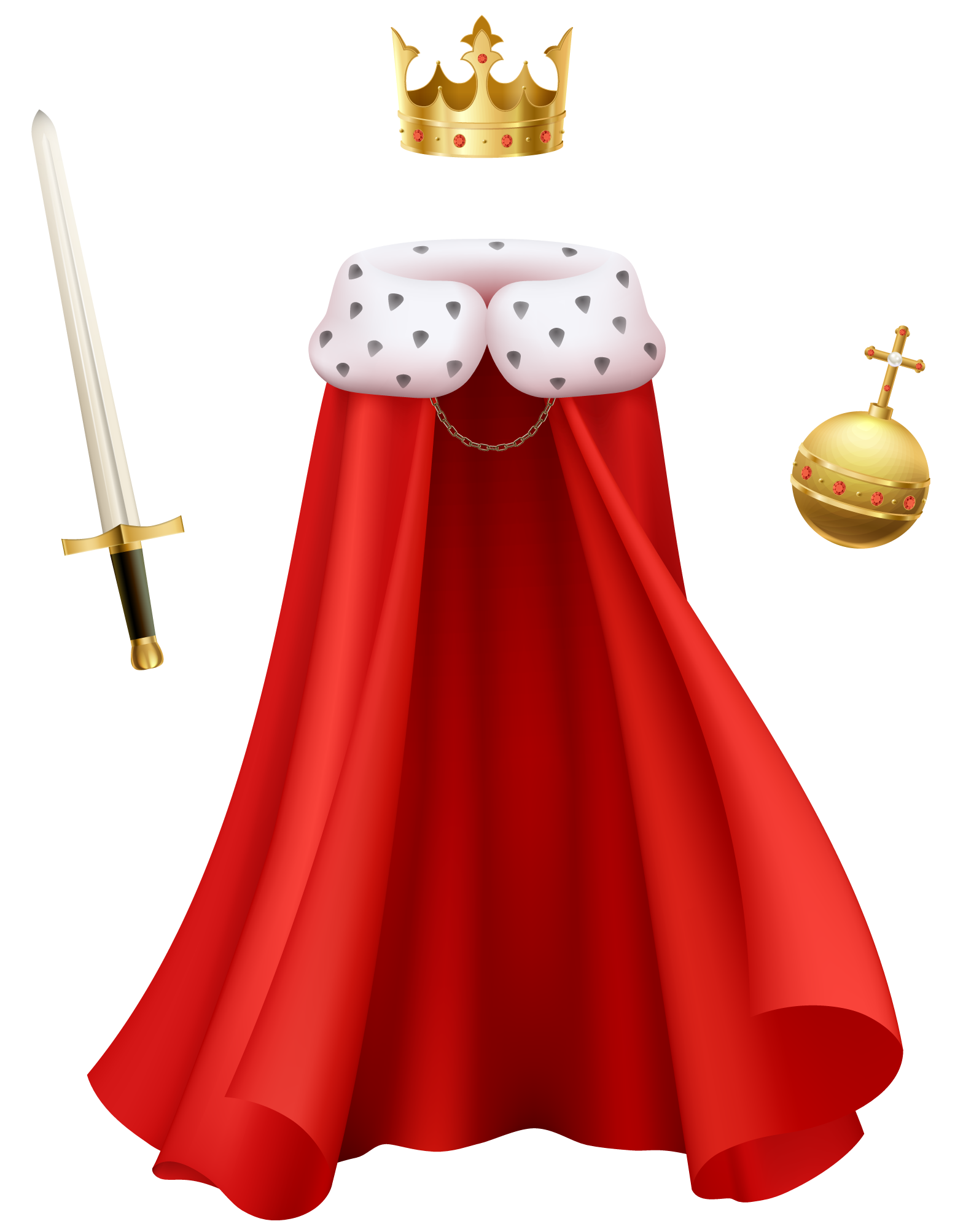 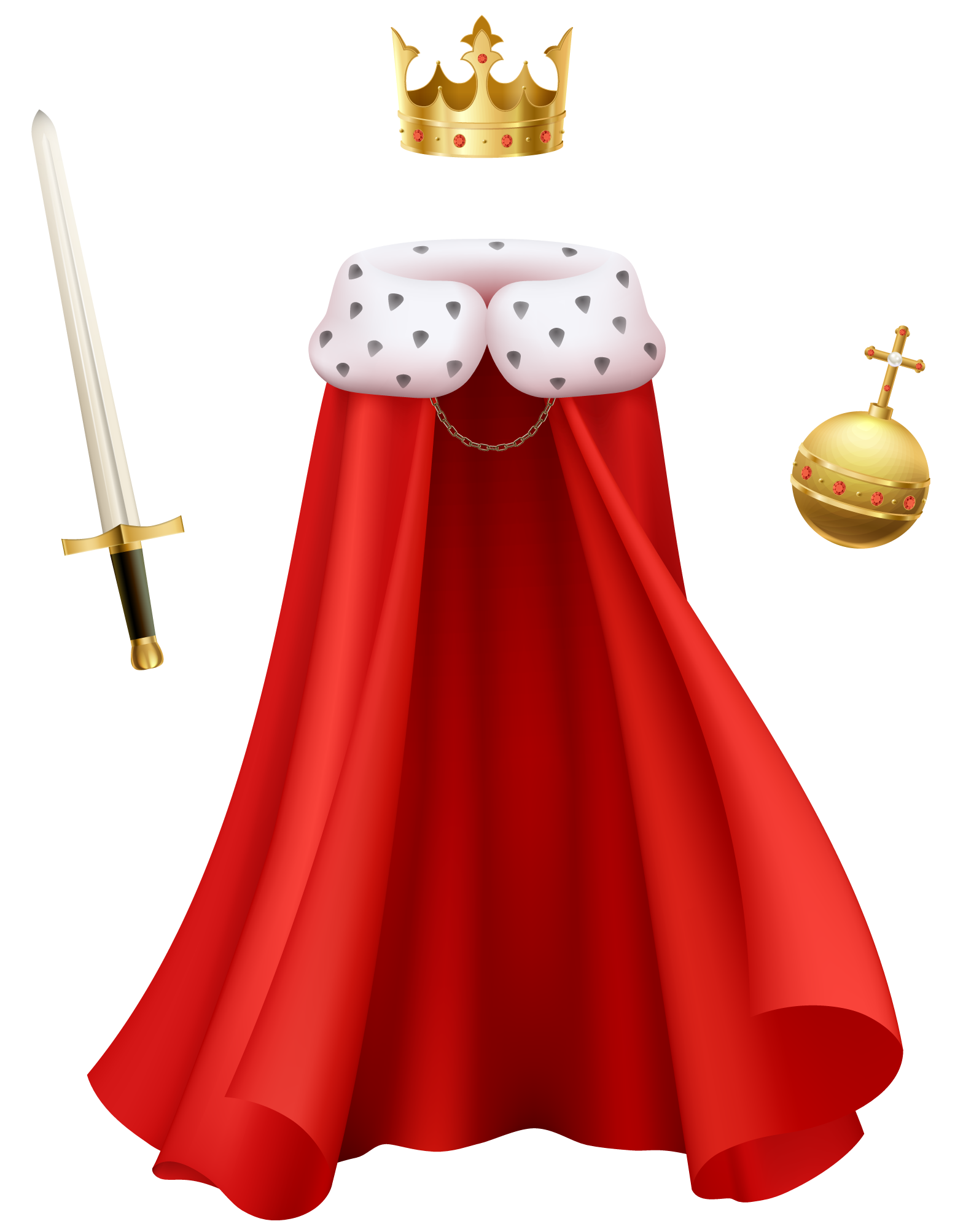 Народът е скептичен, но управлението й води Англия към голям просперитет
Управлението на Елизабет I
Елизабет остава протестантка, но е   толерантна и към римокатолиците и иска и двете религии да съществуват в кралството й, за разлика от управлението на сестра й.  В това време католическата църква е бясна от начина на управление на Елизабет и изготвя заговори за свалянето й от трона. Заговорниците обаче биват хванати и екзекутирани. Сред тях е и братовчедката на Елизабет - Мери
Елизабет I е поддържала просперираща културна среда, а афинитетът ѝ към литературата и изкуствата играе решаваща роля в установяването на Ренесанса в Англия. Уилям Шекспир е един от емблематичните поети от нейното време.  Тя често е посещавала негови пиеси.
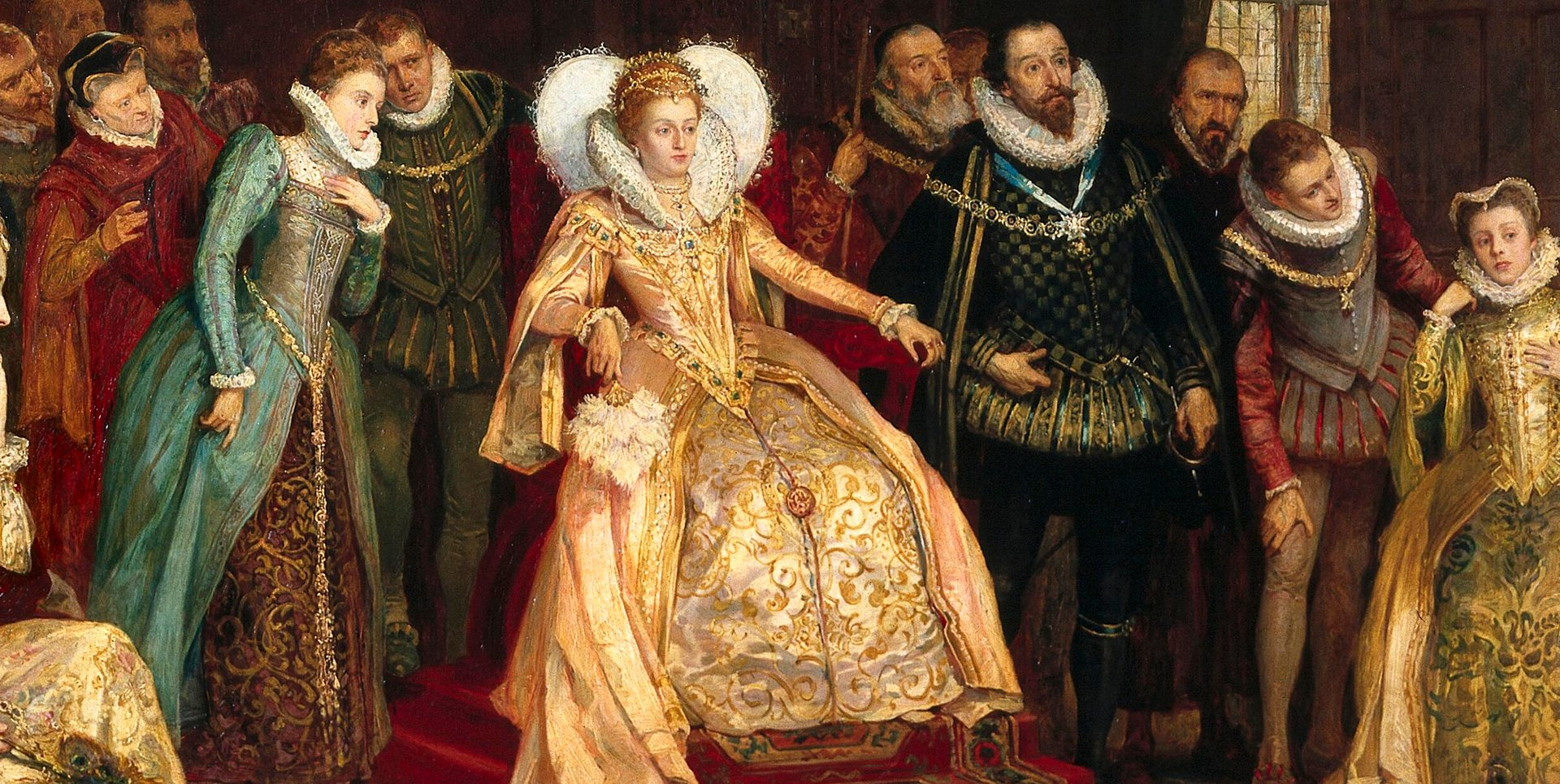 Интересен факт за кралица Елизабет I, е че подобно на покойната си майка Ан Болейн, Елизабет е можела да се похвали с дълги, тънки пръсти, които са ставали обект на възхищение.
В епоха, в която бижутата могат да символизират както авторитет, така и престиж, Елизабет използва силата на аксесоарите и стратегически използва ръкавици, за да подчертае дългите си пръсти. 
Рисуването и подчертаването на вените, така наречената ‘синя кръв’, също идва именно от Елизабет.
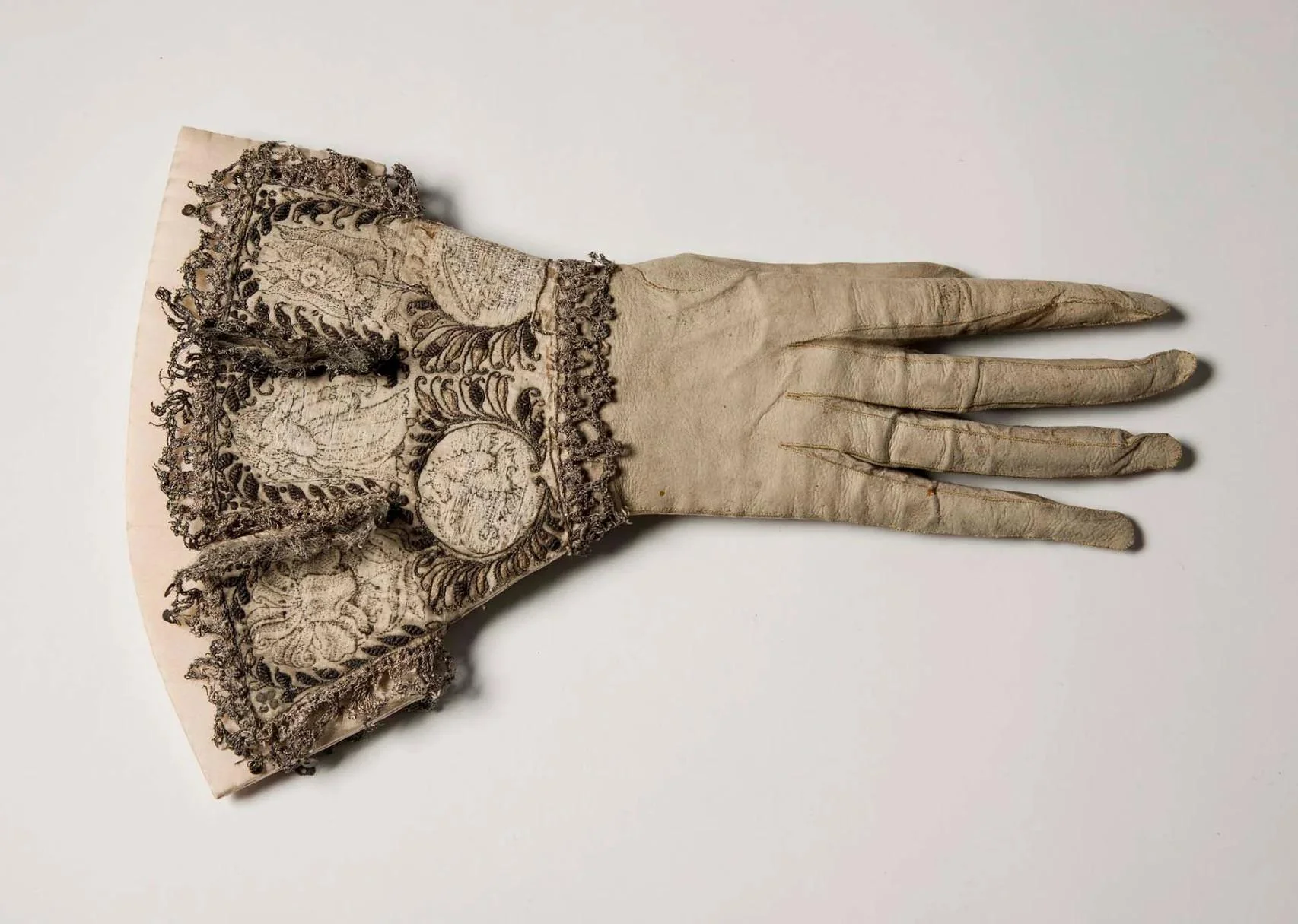 Елизабет често е имала изблици на гняв, но в политиката е била напълно уравновесена. Точно заради това страната е била толкова стабилна.

Била е решителна, волева, красноречива, с чувство за ред. Тя е управлявала благоразумно и се е стремяла да не се стига до война. 

Била е изклюително интелигентна, предпазлива и грижовна. 

И, разбира се, е била много суетна и самоуверена.

По-късно страда от аменорея.
В опит да се почувства по-добре, кралицата поискала отпускаща баня. 
През следващите шест дни тя става все по-болна, докато на 16-ти октомври е толкова зле, че не може да говори. 
И лекарите, и съветниците й започнали да се подготвят за възможно най-лошия изход. Никой не е очаквал  Елизабет да се възстанови.
След като заема трона, Елизабет се сблъсква с болест, която я доближава до смъртта. На 10 октомври 1562 г. Елизабет се оплаква, че се чувства зле. 
Никой в този момент не подозира, че кралицата има едра шарка, тъй като липсва разпозна-ваемият обрив.
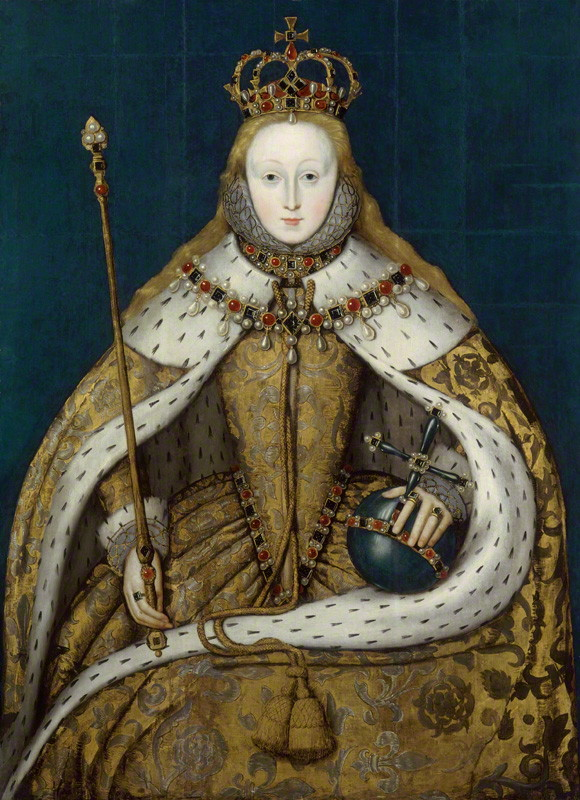 Тогава не е имало лек за болестта и 30% от хората, които са се заразявали с нея, са умирали. 
Страдащите изпитвали болки и треска, главоболие и възпалено гърло, но най-сигурният признак за болестта са пълните с гной рани, които се появяват по цялата кожа на засегнатите. Тези, които са преживели заболяването, са оставали с тежки белези.
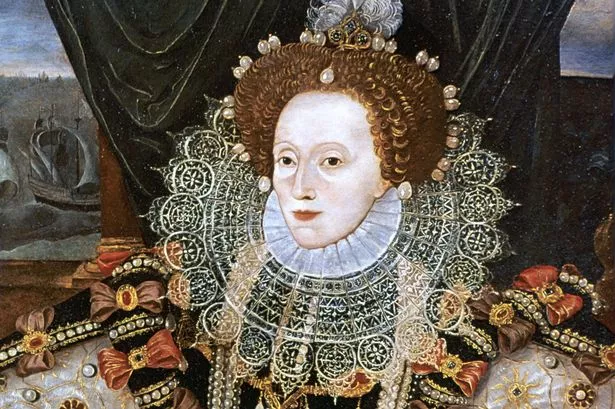 Елизабет много се е страхувала от тежките белези, които са можели да останат. Тя е осъзнавала важността на собствения си имидж и женската красота. Тези козметични притеснения обаче са били най-малкият проблем на Елизабет, тъй като болестта прогресира и тя изпада в кома. Всички са се притеснявали, че кралицата ще умре едва 4 години след качването и на трона.
За щастие, след 10 дни кралицата започнала да се възстановява и притесненията за управлението на кралството изчезнали. След възстановяването си Елизабет  започнала да носи характерният за нея тежък бял грим, за да прикрие белезите си.
За нейно щастие, през 16-ти век е имало известен грим, наречен "Venetian Ceruse". Този грим е направен с бяло олово от Венеция, което придава на жената невероятно блед вид.

Оловото обаче било отровно. С течение на времето венецианският Ceruze причинява загуба на коса и нараняване на кожата, две неща, с които Елизабет се бори, когато остарява. Тя изпада в депресия, започва да носи перуки и в последствие отказва да има огледала, в която и да е стая. 

Смята се, че натравянето с грима е именно причината за смъртта й.
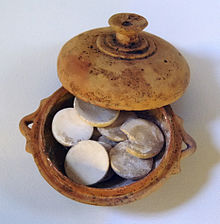 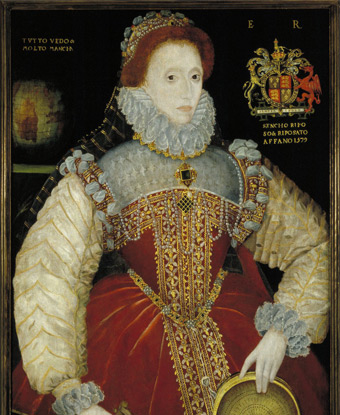 Към края на живота си Елизабет страда от меланхолия поради смъртта на някои от близките хора в обкръжението й, сред които са дългогодишната придворна дама Катрин Хауърд и любимият й Робърт Деверьо, граф на Есекс.
През последните си дни Елизабет се обвинява, че е наредила екзекуцията на братовчедка си, Мери, кралица на Шотландия. Сър Робърт Кери казва, че кралицата е проляла много сълзи.
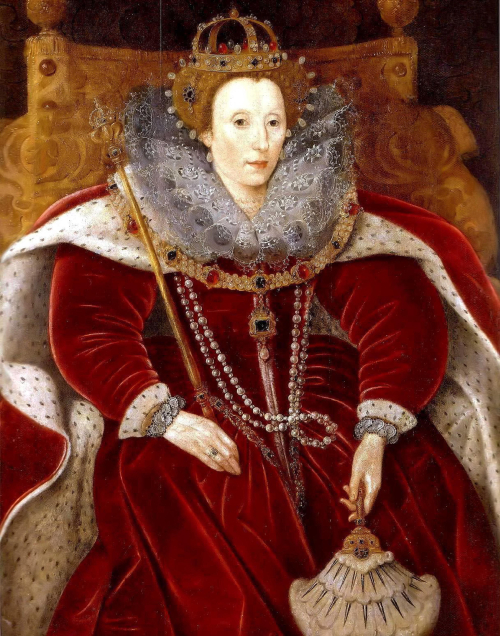 В допълнение, когнитивните  способности на кралицата се влошават и тя показва признаци на делириум. 
	Въпреки това, упоритостта й я тласка напред. Тя отказва да си почине, защото може би се е страхувала, че няма да стане отново, ако седне. Вероятно е знаела колко е уязвима и се е страхувала, че смъртта й е неизбежна. Тя отказа на лекарите да я прегледат. Заради това няма и точна причина за смъртта на кралицата.
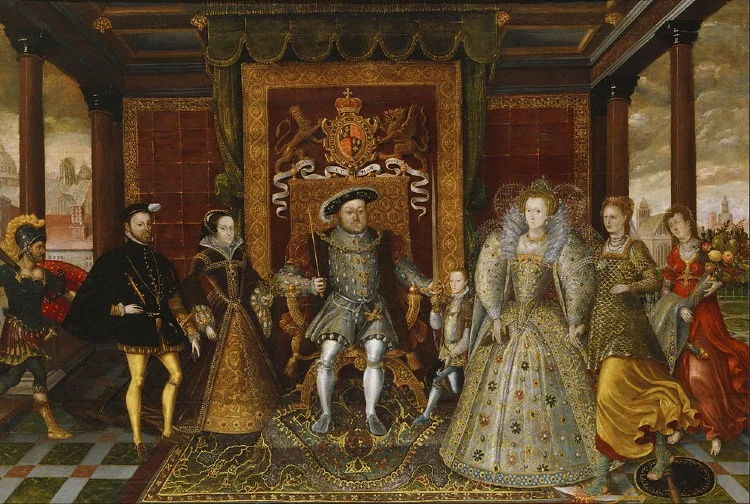 На 24 март 1603 г. английската кралица Елизабет I умира в двореца си в Ричмънд. Това слага краят на Елизабетинската епоха и монархията на Тюдорите.  Започва нов етап в английската история.
КРАЙ